COMMUNICATION SKILLS | GLOSSARY
GLOSSARY
active listening: listening that focuses attention on the speaker, confirms what one hears, and responds to what is said.
connotation: the suggestive emotional content or significance of a word, additional to its exact meaning; implication.
convey: to communicate or make known; impart.
critical listening: listening in order to analyze and evaluate a speaker’s words.
cue: a reminder; a hint or suggestion.
deceptive: tending to deceive, betray, or trick; dishonest.	
defensive: constantly protecting oneself from criticism, exposure of one’s shortcomings, or other real or perceived threats to oneself.
denotation: 1. the act of distinguishing by name; a marking off. 2. that which indicates; a sign.
escalate: to increase, enlarge, or intensify in a gradual manner.
euphemism: substitution of a mild or agreeable term for one considered harsh or blunt. 
incomprehensible: difficult or impossible to understand or comprehend.
interaction: exchange between two or more people.
jargon: the specialized or technical language of a trade, profession, or similar group.
misinterpret: to interpret or explain inaccurately.
mislead: to lead into erroneous thought or action, especially by intentionally deceiving.
obscure: not clearly understood or expressed; dim or vague.
passive: not participating or acting.
passive listening: listening without really thinking about what is being said.
scenario: an outline or plan of an expected sequence of actions or events.
© 2022 OVERCOMING OBSTACLES
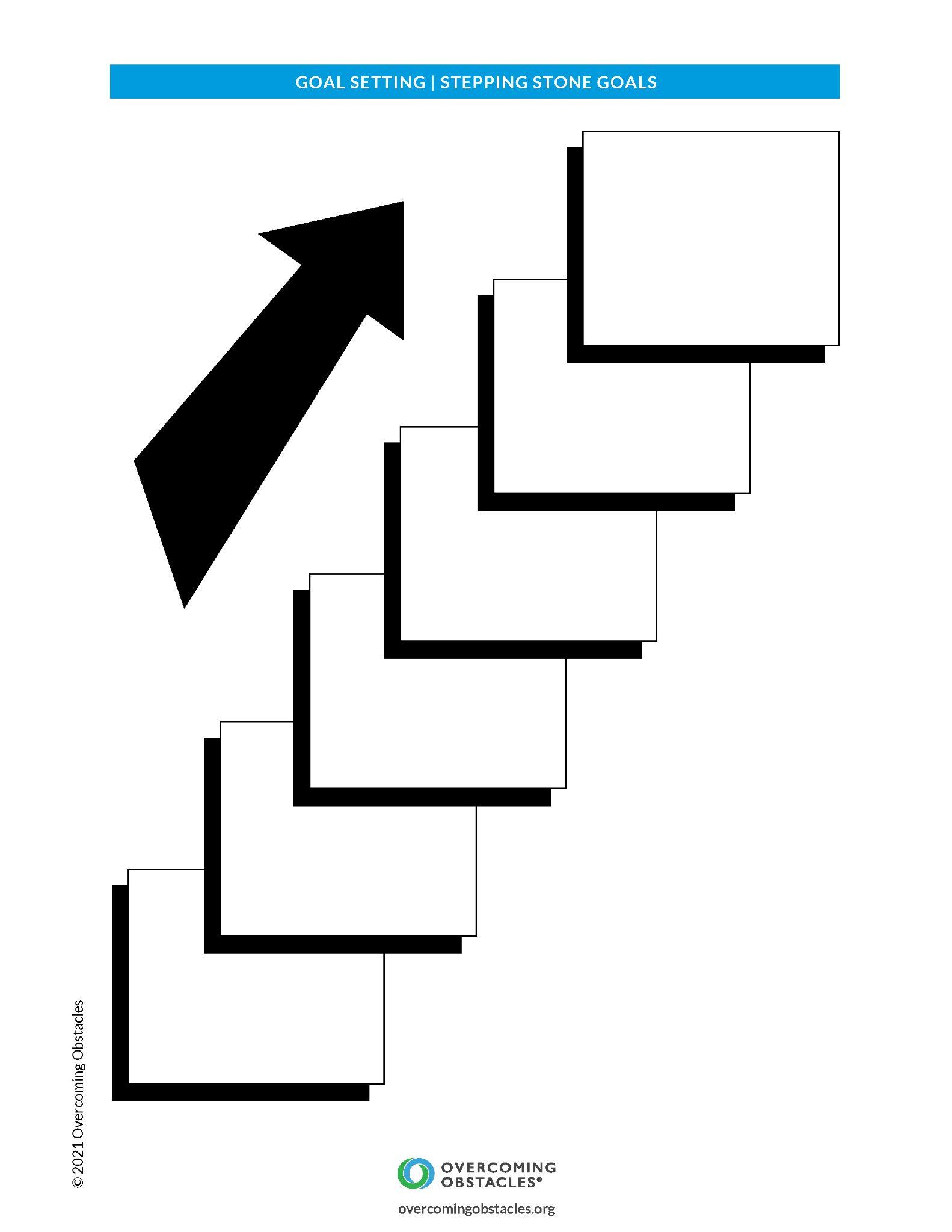